ТЕНДЕНЦІЇ ТА ПРОБЛЕМИ СУЧАСНОЇ НАНОЕЛЕКТРОНІКИ
Нові наноелектронні компоненти
ТЕНДЕНЦІЇ ТА ПРОБЛЕМИ СУЧАСНОЇ НАНОЕЛЕКТРОНІКИ
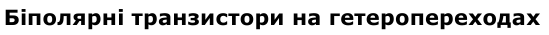 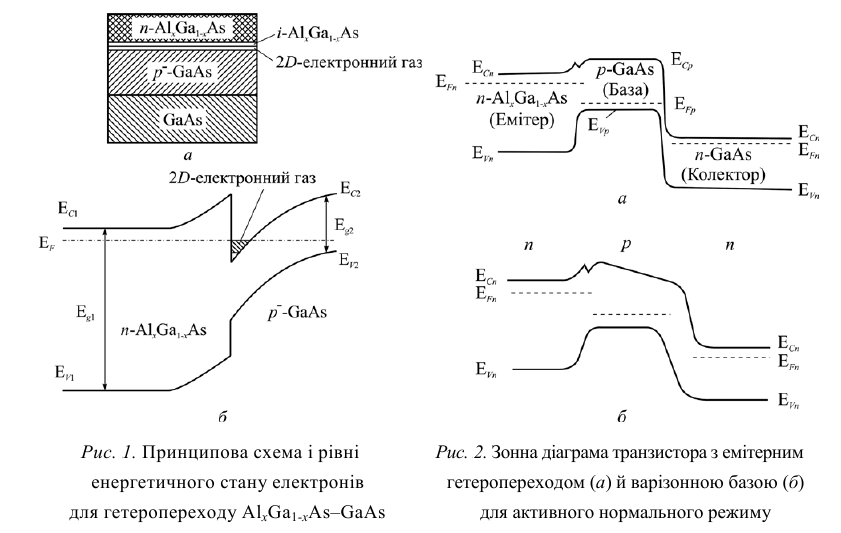 ТЕНДЕНЦІЇ ТА ПРОБЛЕМИ СУЧАСНОЇ НАНОЕЛЕКТРОНІКИ
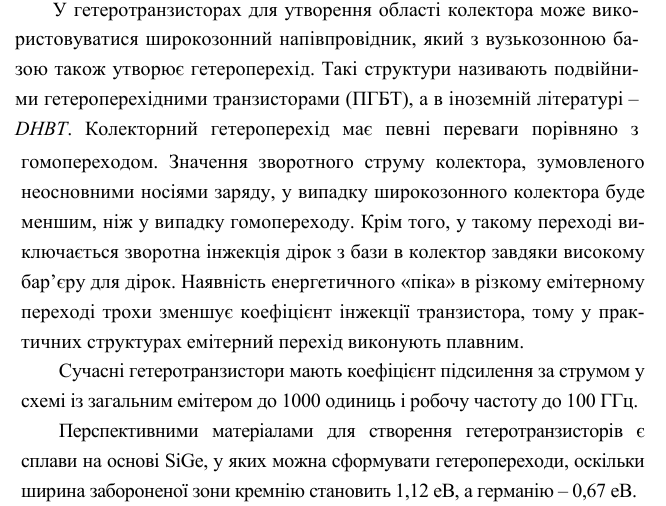 ТЕНДЕНЦІЇ ТА ПРОБЛЕМИ СУЧАСНОЇ НАНОЕЛЕКТРОНІКИ
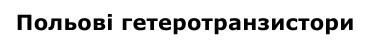 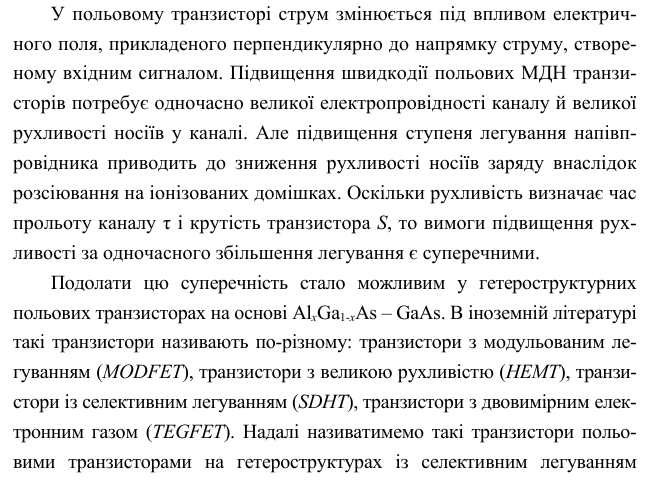 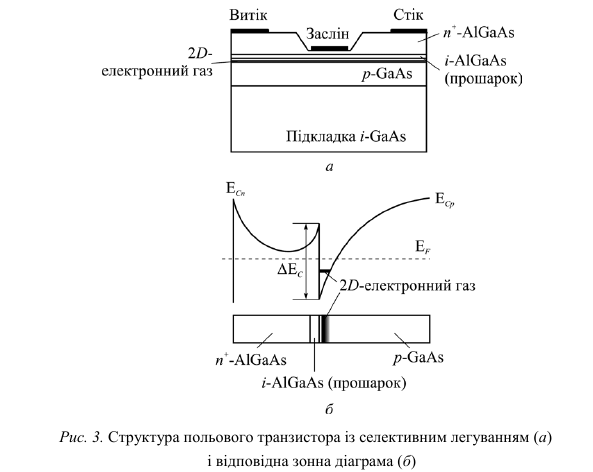 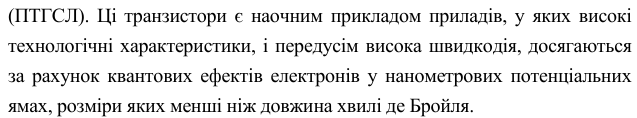 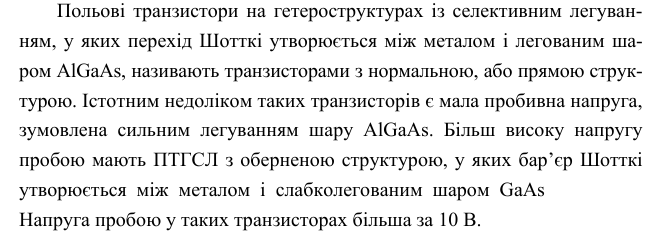 ТЕНДЕНЦІЇ ТА ПРОБЛЕМИ СУЧАСНОЇ НАНОЕЛЕКТРОНІКИ
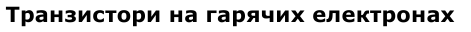 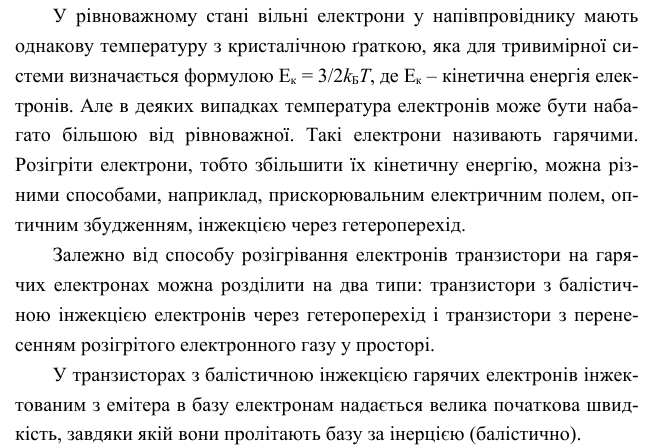 ТЕНДЕНЦІЇ ТА ПРОБЛЕМИ СУЧАСНОЇ НАНОЕЛЕКТРОНІКИ
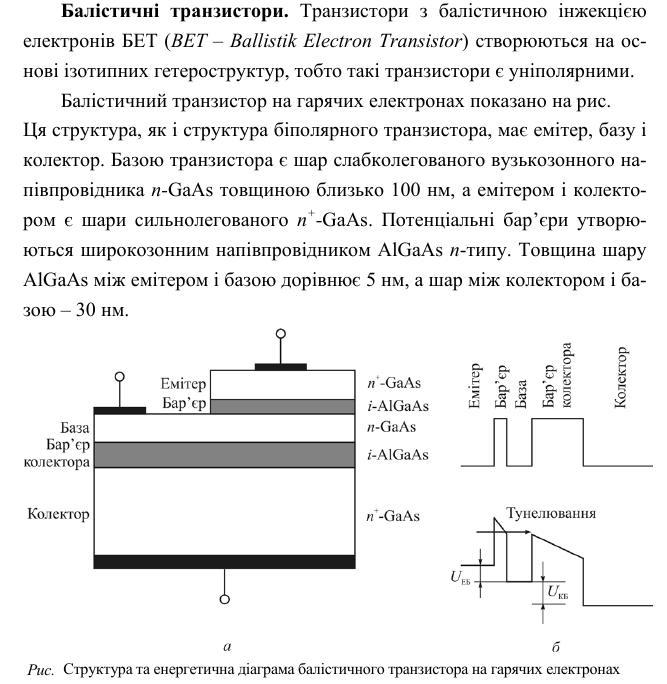 ТЕНДЕНЦІЇ ТА ПРОБЛЕМИ СУЧАСНОЇ НАНОЕЛЕКТРОНІКИ
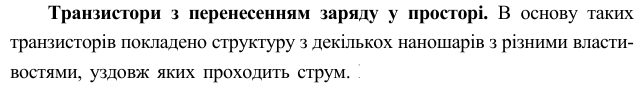 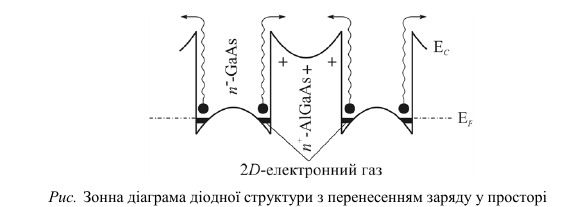 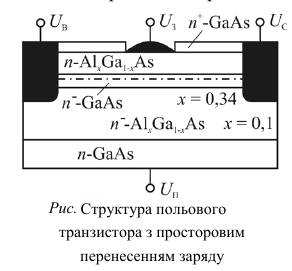 ТЕНДЕНЦІЇ ТА ПРОБЛЕМИ СУЧАСНОЇ НАНОЕЛЕКТРОНІКИ
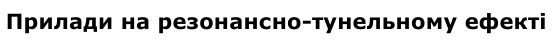 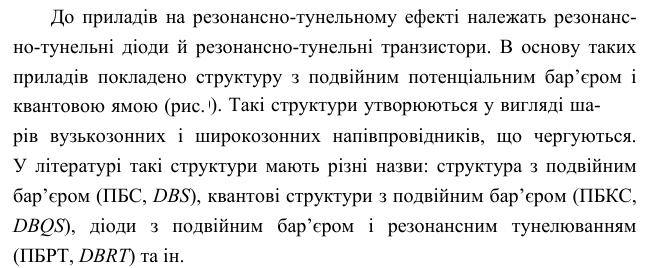 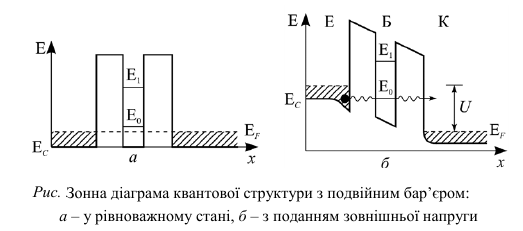 ТЕНДЕНЦІЇ ТА ПРОБЛЕМИ СУЧАСНОЇ НАНОЕЛЕКТРОНІКИ
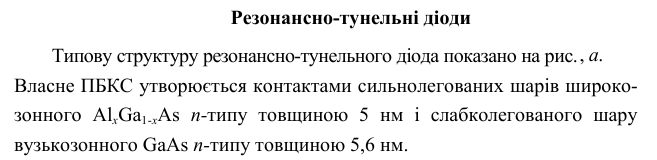 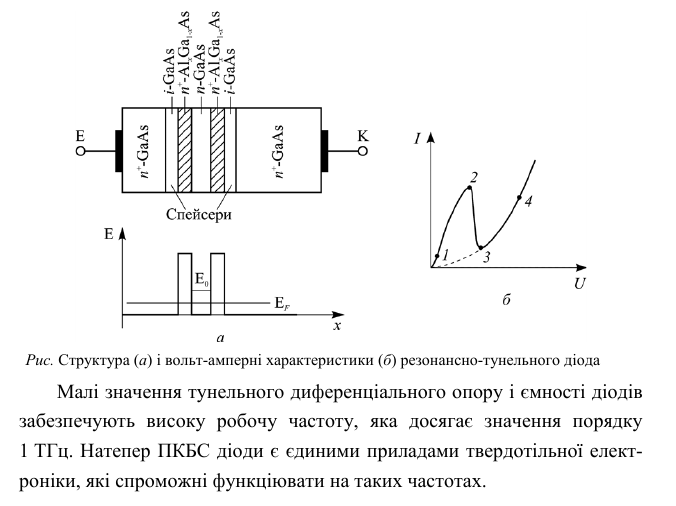 ТЕНДЕНЦІЇ ТА ПРОБЛЕМИ СУЧАСНОЇ НАНОЕЛЕКТРОНІКИ
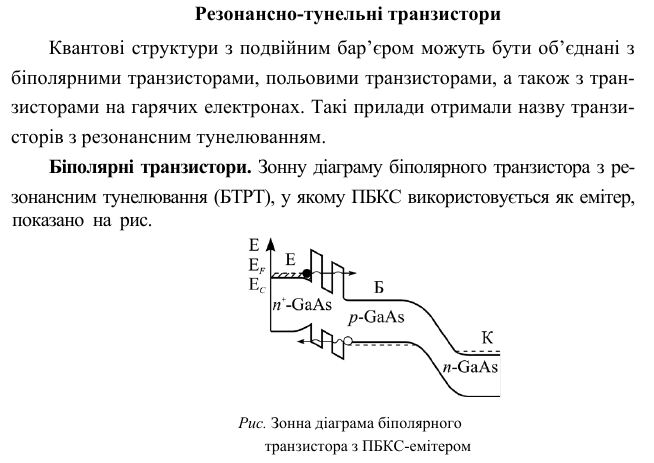 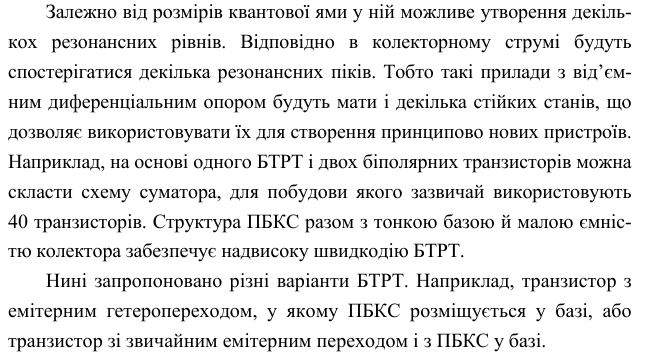 ТЕНДЕНЦІЇ ТА ПРОБЛЕМИ СУЧАСНОЇ НАНОЕЛЕКТРОНІКИ
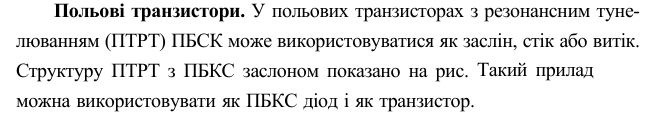 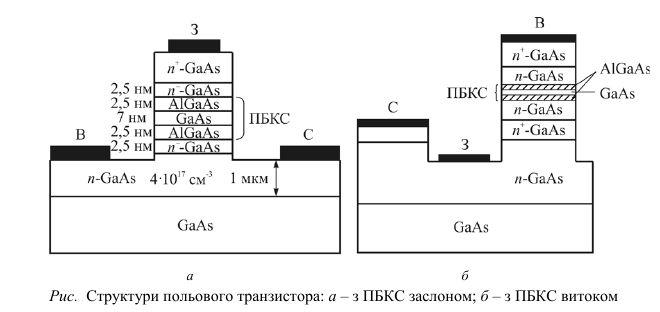 ТЕНДЕНЦІЇ ТА ПРОБЛЕМИ СУЧАСНОЇ НАНОЕЛЕКТРОНІКИ
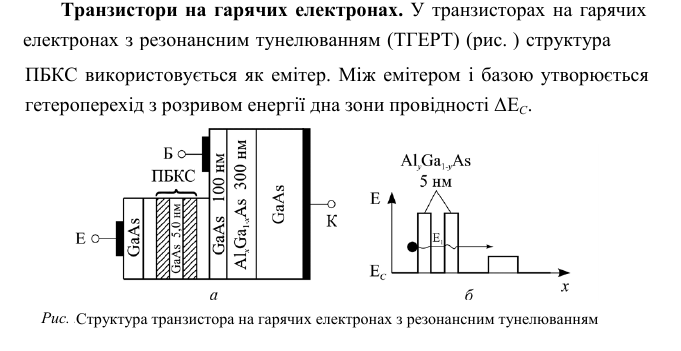 ТЕНДЕНЦІЇ ТА ПРОБЛЕМИ СУЧАСНОЇ НАНОЕЛЕКТРОНІКИ
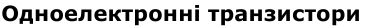 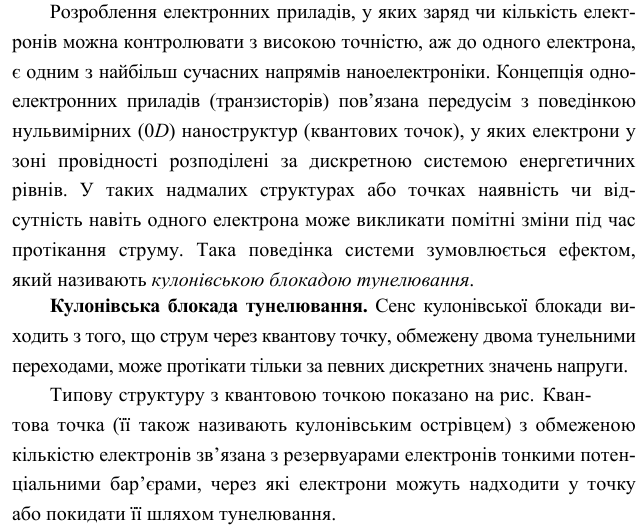 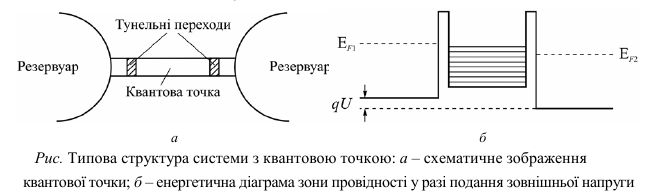 ТЕНДЕНЦІЇ ТА ПРОБЛЕМИ СУЧАСНОЇ НАНОЕЛЕКТРОНІКИ
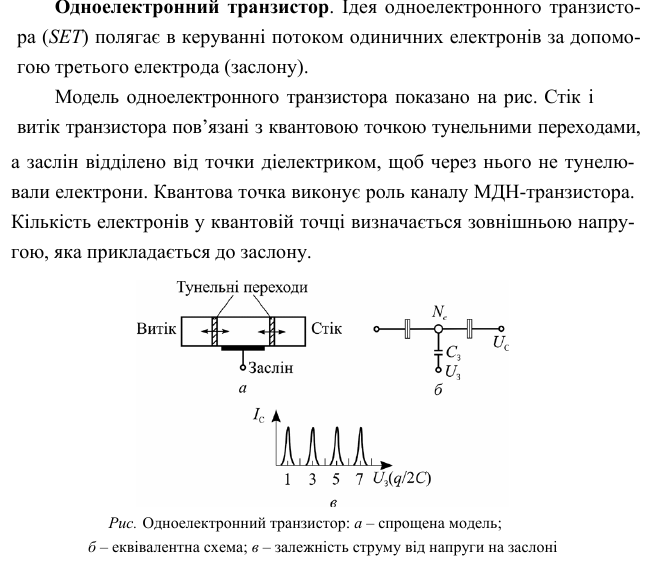 ТЕНДЕНЦІЇ ТА ПРОБЛЕМИ СУЧАСНОЇ НАНОЕЛЕКТРОНІКИ
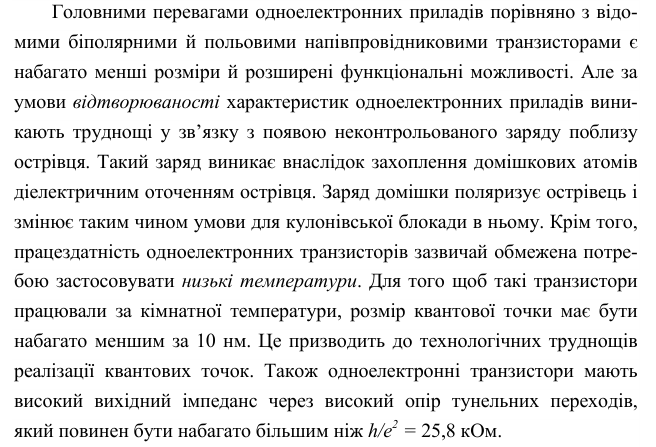 ТЕНДЕНЦІЇ ТА ПРОБЛЕМИ СУЧАСНОЇ НАНОЕЛЕКТРОНІКИ
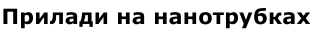 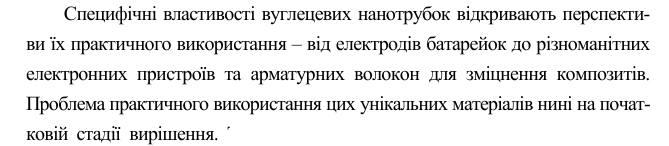 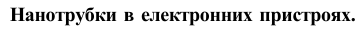 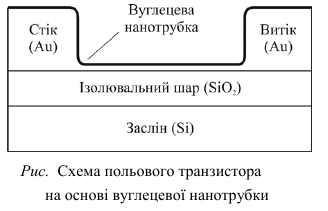 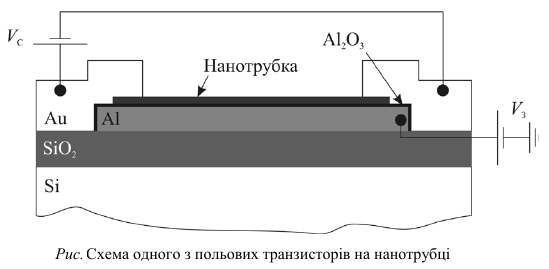 ТЕНДЕНЦІЇ ТА ПРОБЛЕМИ СУЧАСНОЇ НАНОЕЛЕКТРОНІКИ
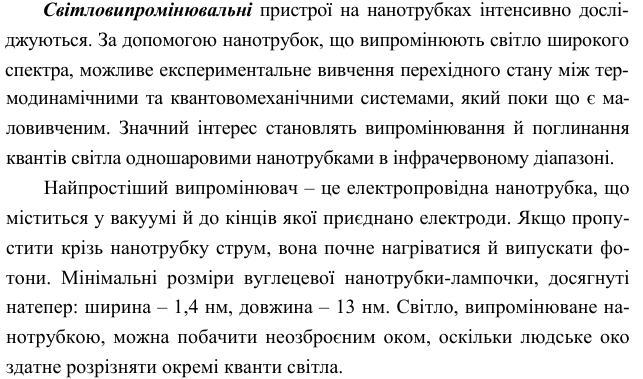 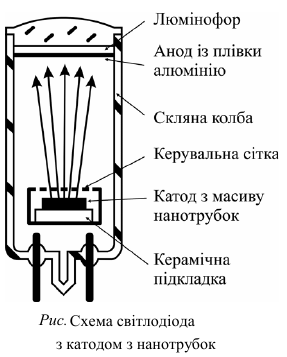 ТЕНДЕНЦІЇ ТА ПРОБЛЕМИ СУЧАСНОЇ НАНОЕЛЕКТРОНІКИ
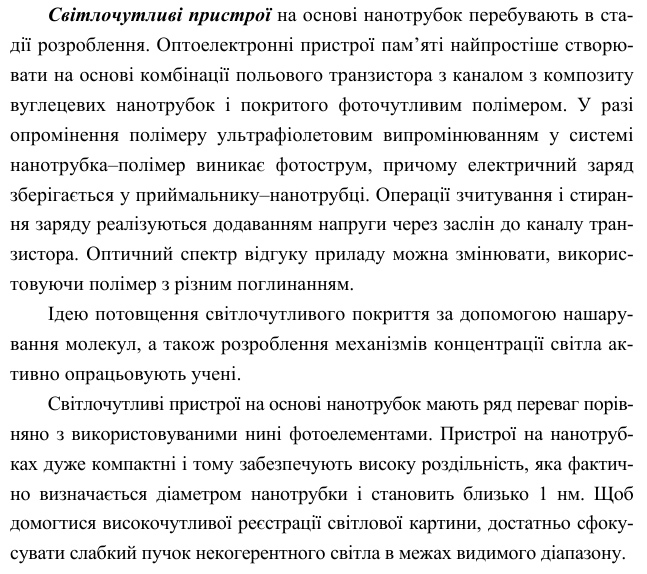 ТЕНДЕНЦІЇ ТА ПРОБЛЕМИ СУЧАСНОЇ НАНОЕЛЕКТРОНІКИ
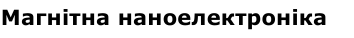 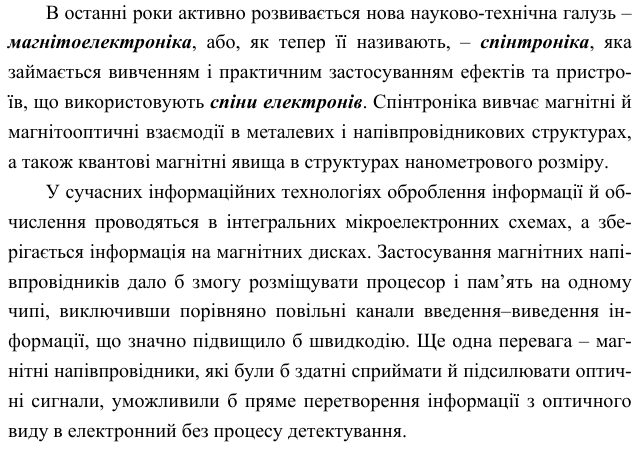 ТЕНДЕНЦІЇ ТА ПРОБЛЕМИ СУЧАСНОЇ НАНОЕЛЕКТРОНІКИ
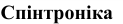 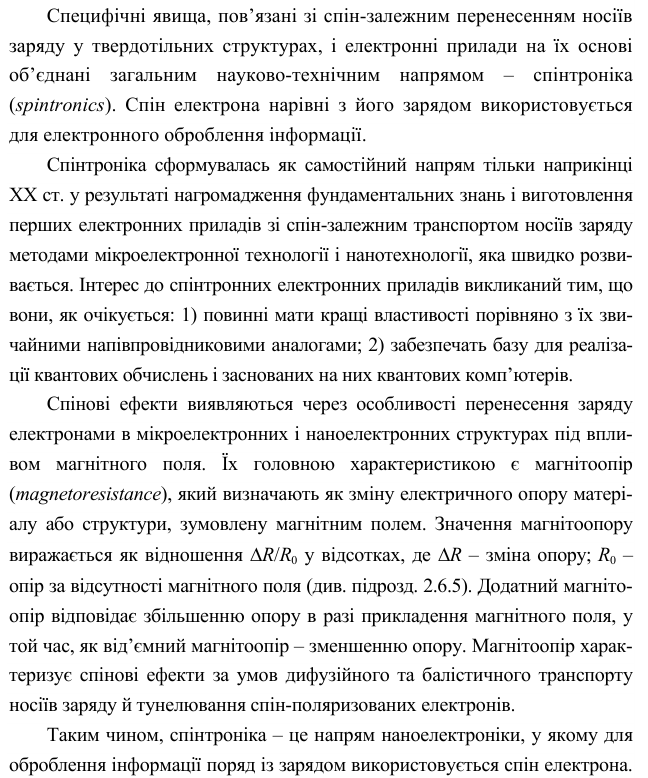 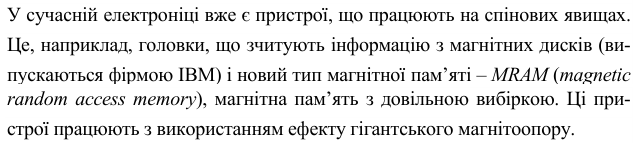 ТЕНДЕНЦІЇ ТА ПРОБЛЕМИ СУЧАСНОЇ НАНОЕЛЕКТРОНІКИ
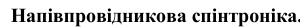 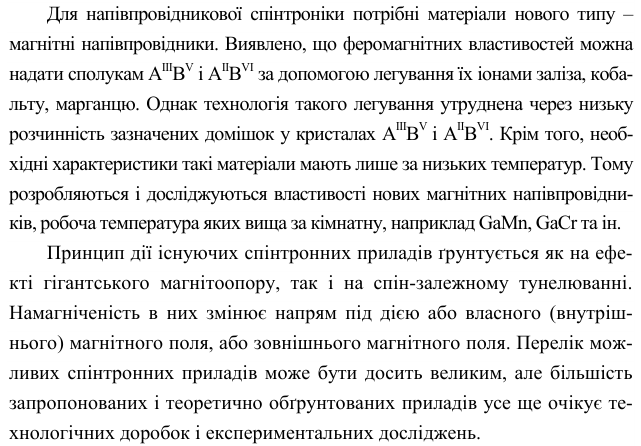 ТЕНДЕНЦІЇ ТА ПРОБЛЕМИ СУЧАСНОЇ НАНОЕЛЕКТРОНІКИ
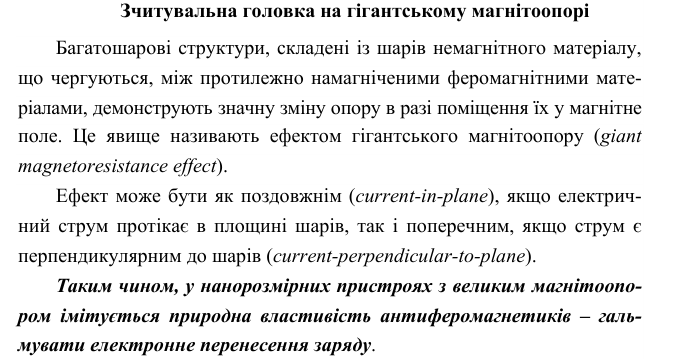 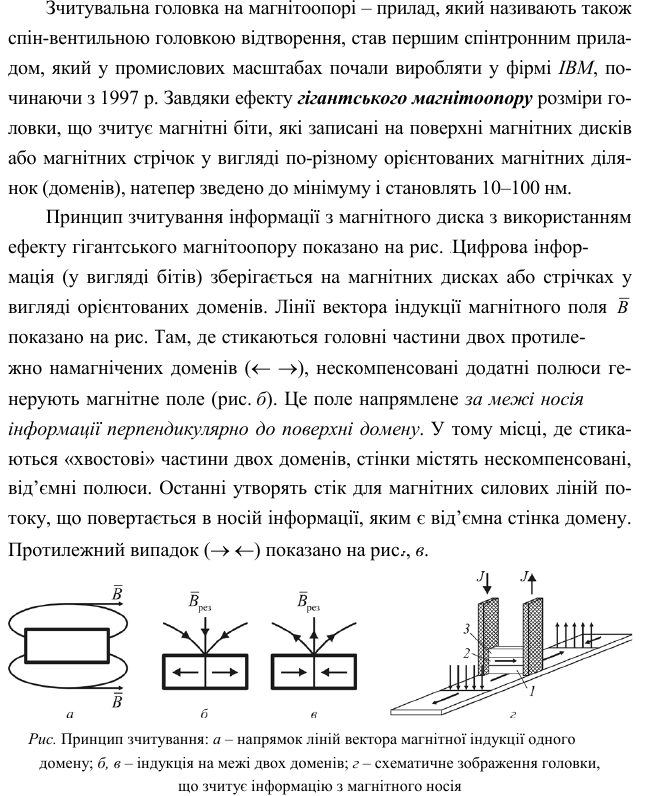 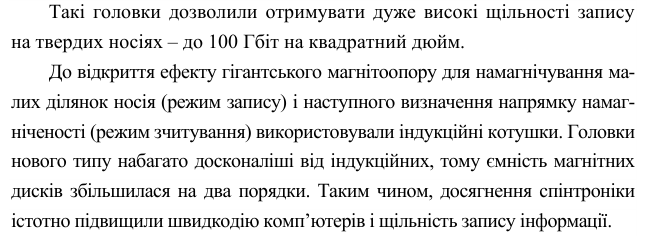 ТЕНДЕНЦІЇ ТА ПРОБЛЕМИ СУЧАСНОЇ НАНОЕЛЕКТРОНІКИ
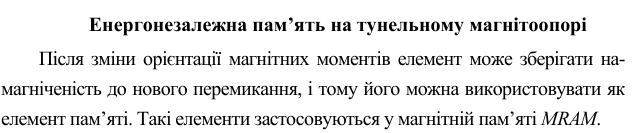 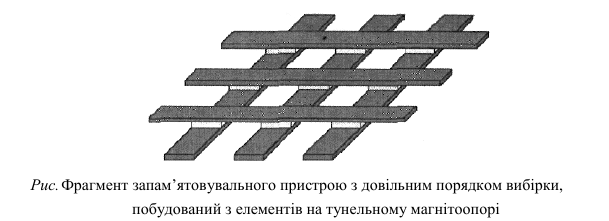 ТЕНДЕНЦІЇ ТА ПРОБЛЕМИ СУЧАСНОЇ НАНОЕЛЕКТРОНІКИ
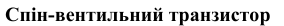 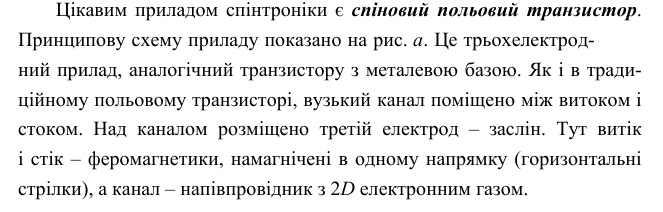 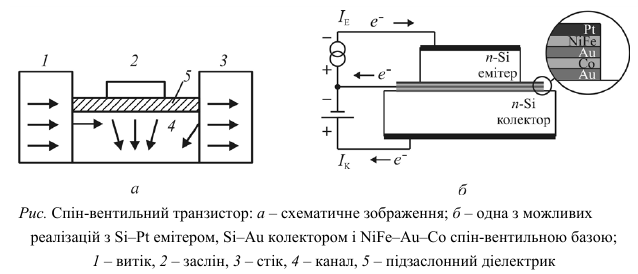 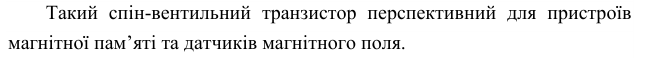 ТЕНДЕНЦІЇ ТА ПРОБЛЕМИ СУЧАСНОЇ НАНОЕЛЕКТРОНІКИ
ТЕНДЕНЦІЇ ТА ПРОБЛЕМИ СУЧАСНОЇ НАНОЕЛЕКТРОНІКИ
Балістичний транспорт електронів
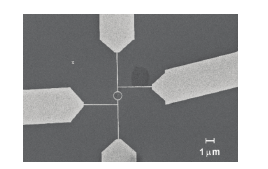 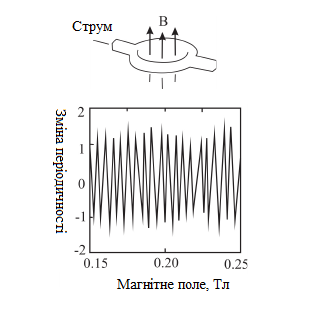 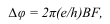 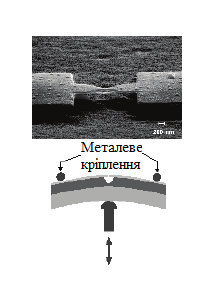 ТЕНДЕНЦІЇ ТА ПРОБЛЕМИ СУЧАСНОЇ НАНОЕЛЕКТРОНІКИ
Одноелектронні транзистори
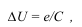 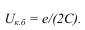 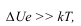 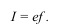 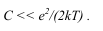 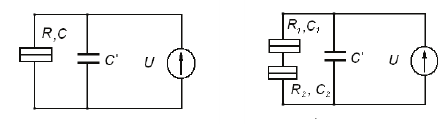 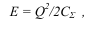 ТЕНДЕНЦІЇ ТА ПРОБЛЕМИ СУЧАСНОЇ НАНОЕЛЕКТРОНІКИ
Одноелектронні транзистори
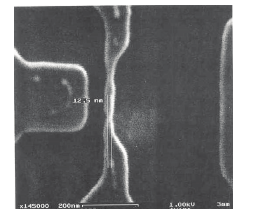 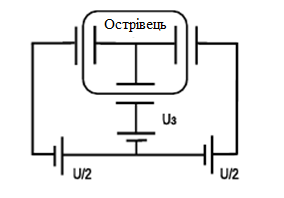 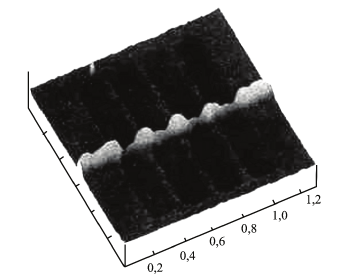 ТЕНДЕНЦІЇ ТА ПРОБЛЕМИ СУЧАСНОЇ НАНОЕЛЕКТРОНІКИ
Одноелектронні транзистори
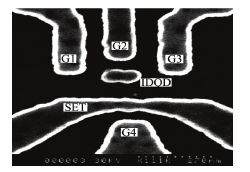 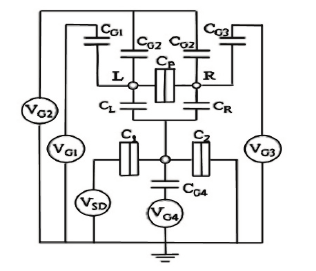 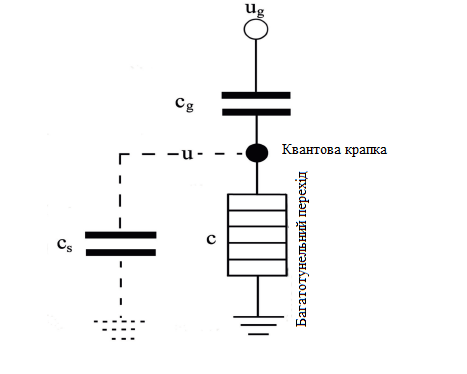 ТЕНДЕНЦІЇ ТА ПРОБЛЕМИ СУЧАСНОЇ НАНОЕЛЕКТРОНІКИ
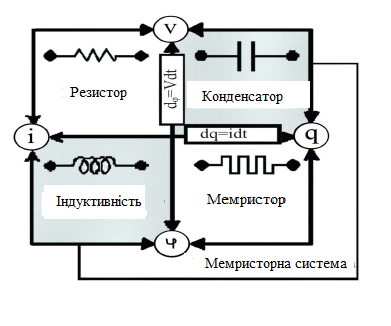 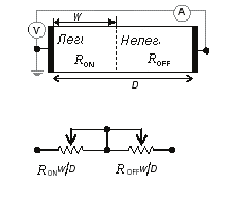 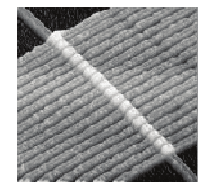